Borba protiv korupcije-kako mi to radimo
Prezentacija na sastanku Global Compact-a
Beograd, 29. maj 2014.g.
Top Aid Transparency
2012, 10 mesto
2014, 4 mesto, tik iza DFID-a
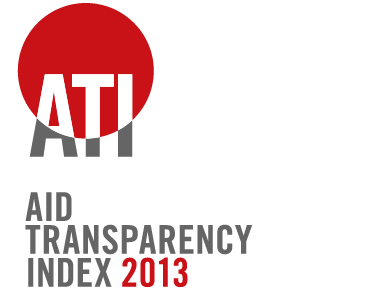 UNDP je najbolje rangirana multilateralna organizacija u transparentnosti donatorske pomoći
Kako?
POPP (Programme and Operations Policies and Procedures)
Stoji na ramenima divova – godine prakse:
Npr. „Principi“ nabavki: 
Best Value for Money; 
Fairness, Integrity, Transparency;
Effective International Competition;
The Interest of UNDP;
Prijem i trošenje sredstava
U „prijemu sredstava“ – tj. Dobijanju grantova, radi se o odluci donatora, koja prolazi unutar-donatorsku antikorupcijsku praksu.
Ugovori se „učitavaju u ATLAS sistem“;
Određuju se:
Aktivnosti;
Ciljevi;
Budžetske linije aktivnosti za trošenje ka ciljevima;
Trošenje: Dva aspekta trošenja
Programsko – odluka šta se radi
Administrativno – odluka kako se troši
Ranjiv aspekt
4 – 5 nivoa odlučivanja;
Evaluacija: unutrašnja i spoljna;
Minimum tri potpisa;
Komunikacija sa vendorima nezavisna od odluke „šta se radi“;
Nivoi tenderskih procedura;
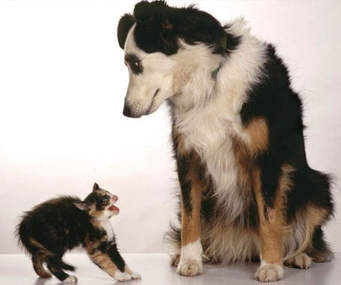 Transparentnost Projekata
UNDP – konsultantske usluge
Trebovanje (Req), minimum: 
Detaljnan opis dobara, radova i usluga; 
Rokove;
Datum isporuke/obavljanja usluge;
Procenu cene;
Ostalo, npr. Standardizaciju povezivanje i sl..
[Speaker Notes: Constant vigilance is needed, with emphasis on certain principles.  Fundamental Principles are:
Reinforcing ethical behavior as public servants and particularly in procurement areas, as directed by the UNDP policies.  This should be supported by adequate training and opportunities to receive advice on ethical dilemmas.
Ensuring adequate procurement planning such as identification and assessment of risks, capacity to address such issues in the Business Unit.
Ensuring separation of duties.
Acting in a transparent manner during procurement processes, such as posting in advance the procurement schedules and plans, solicitations and contract awards on the United Nations Global Marketplace (www.ungm.org), on the United Nations Development Programme (www.undp.org) and in other relevant web sites, newspapers and trade journals.
Ensuring supervision.  Managers must personally engage in a regular spot check of procurement transactions, including the regular review of the files, specification of goods and terms of references for services.  They should also check ATLAS on vendor profiles and procurement transactions for multiple purchase orders including aggregate amount that vendors have accumulated.  Finally, background checks must be conducted with all suppliers to ensure they are bona fide companies.
Preparing annual reports on procurement activities, paying particular attention to the number of waiver regardless of amount involved the cumulative amount of contracts per vendor, non-duplication of vendor entries, etc…
Reporting instances of fraud and corruption on a timely and accurate manner.]
UNDP - nabavke
Ranjivost u nabavkama: 
Sukob interesa; a. Conflict of interests  
c. Saradnja radnika i dobavljača;    d. Lažna konkurencija  
Zaobilaženje pragova: 
Loše poznavanje tržišta ili prozivoda; 
Razna „motivisanja“
Nepotrebna dobra i usluge (ili nedovoljno obrazložena);
H v a l a
Žarko Petrović
Portfolio Menadžer
29. maj 2014.g.